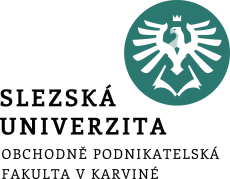 Podnikání
Dominik Salatsalat@opf.slu.cz
Personální oblast
Organizační struktura je oficiálně kodifikované hierarchické uspořádání vztahů mezi jednotlivými pracovními místy v rámci organizačních útvarů a vztahů mezi útvary v rámci organizace. Zahrnuje vztahy nadřízenosti a podřízenosti a řeší vzájemné pravomoci (kompetence), vazby a odpovědnost.
Liniová organizační struktura
Liniová organizační struktura je jedním z typů organizační struktury. Jde o jedno ze základních organizačních uspořádání. Pozice a vztahy nadřízenosti a podřízenosti jsou uspořádány a orientovány vertikálně. Každý nadřízený má jasně přidělené podřízené a každý podřízený má jasně přiděleného nadřízeného.
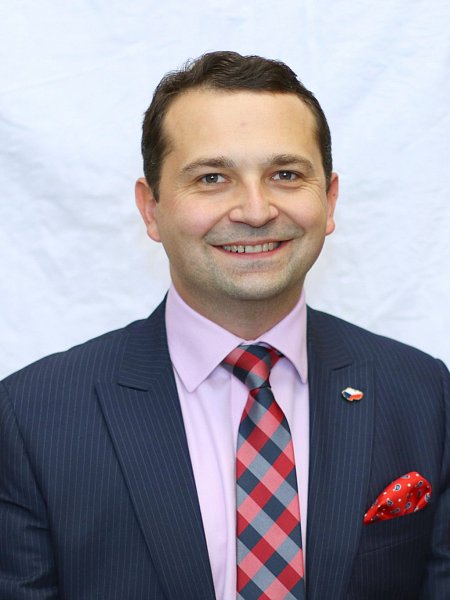 Organizační struktura vedení fakulty OPF
prof. Ing. Daniel STAVÁREK, Ph.D.
děkan
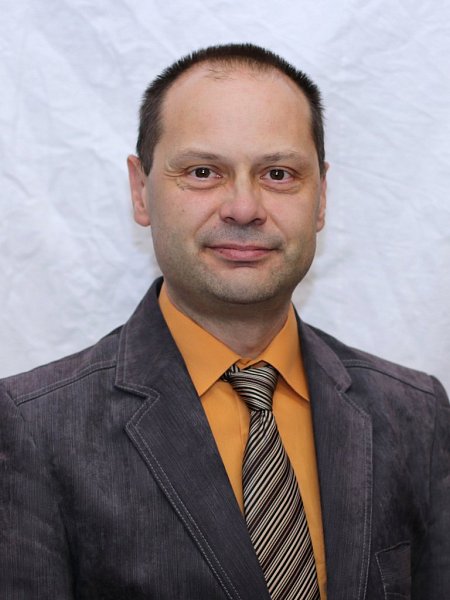 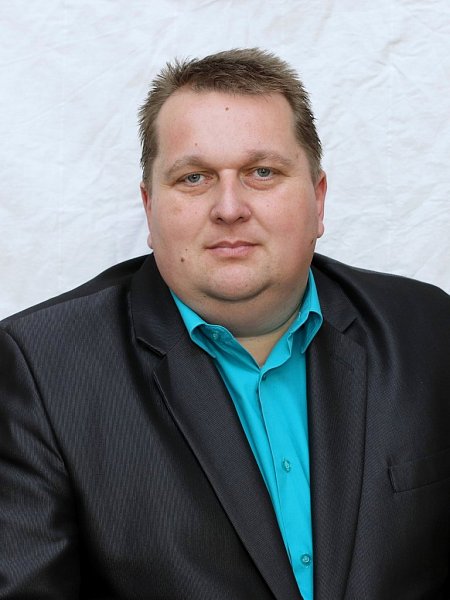 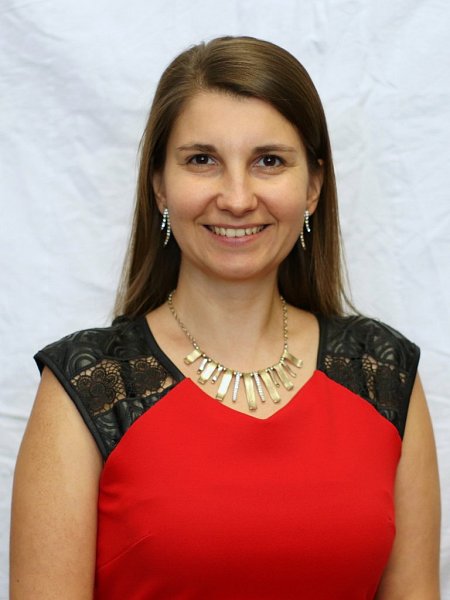 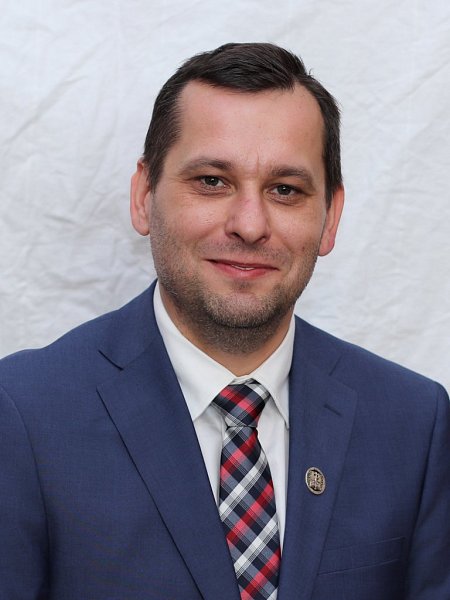 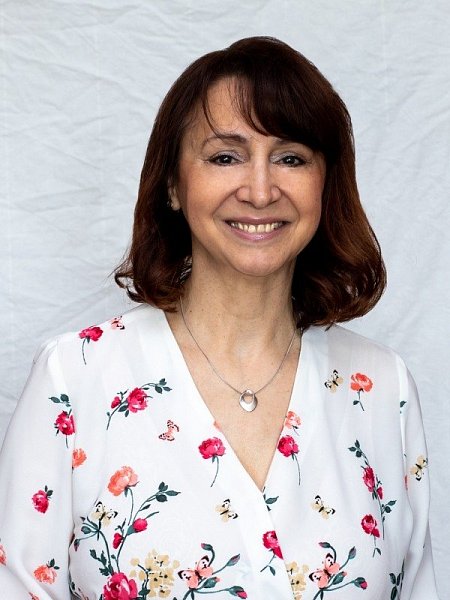 doc. Mgr. Petr SUCHÁNEK, Ph.D.
statutární zástupce
proděkan pro studijní a sociální záležitosti
Ing. Dagmar Kloknerová
tajemník fakulty
doc. Ing. Iveta Palečková, Ph.D.
proděkan pro vědu a výzkum
doc. RNDr. Ing. Roman Šperka, Ph.D.
proděkan pro zahraniční styky
doc. Ing. Marian LEBIEDZIK, Ph.D.
proděkan pro rozvoj a vnější vztahy
Přehled týmu
Po popisu klíčových členů je vhodné popsat tým jako celek, jeho fungování a vazby. Při popisu jednotlivých zaměstnanců, lze použít krátkou tabulku.
Personální zdroje
Zdroj: vlastní zpracování
Rizika
Podnikatelský plán je založen na množství předpokladů a příležitostí. Mnoho předpokladů je jiných a mění se v čase podle vývoje trhu a samotné společnosti. Běžnou praxí je, že mnoho předpokladů je odlišných od reality a zúčastněné strany zajímá, co se stane pokud některé parametry nebo předpoklady budou odlišné než ty se kterými se uvažovalo. Jak bude ovlivněna finanční situace společnosti? Do jakého možného rizika se může firma dostat? Odpovědi na tyto otázky poskytuje řízení rizik. Pro účely podnikatelského záměru stačí jednoduché jmenování potencionálních rizik s určením pravděpodobnosti a zejména s plánem na jejich snížení nebo vyhnutí se jim.
Přehled rizik
Zdroj: vlastní zpracování
Toť vše.
Příští týden začínají prezentace dokončených/rozpracovaných projektů.
(povinná část)